你是吃货吗？
什么是吃货chī huò？
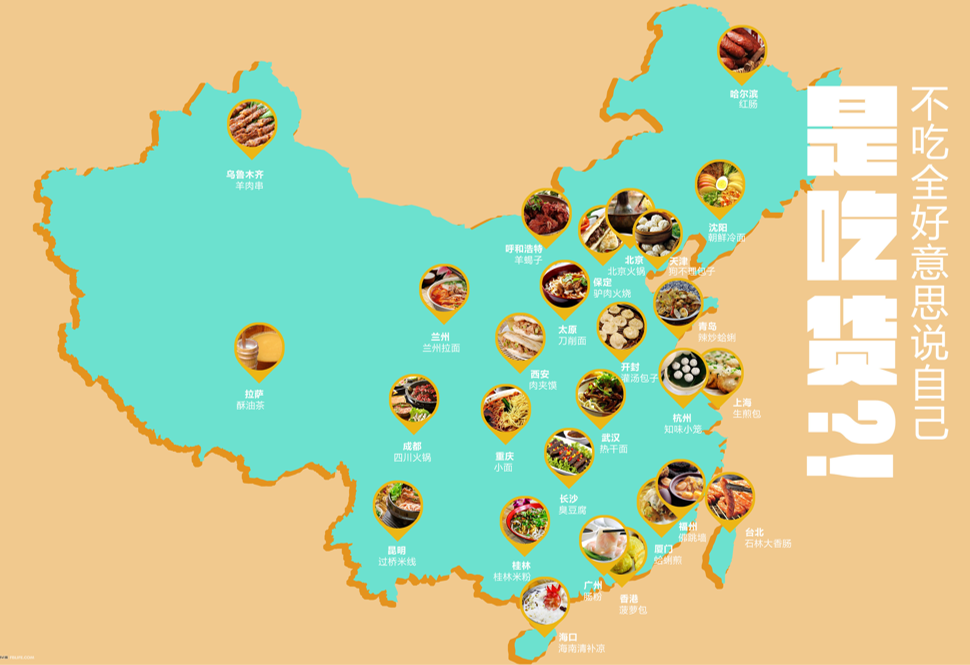 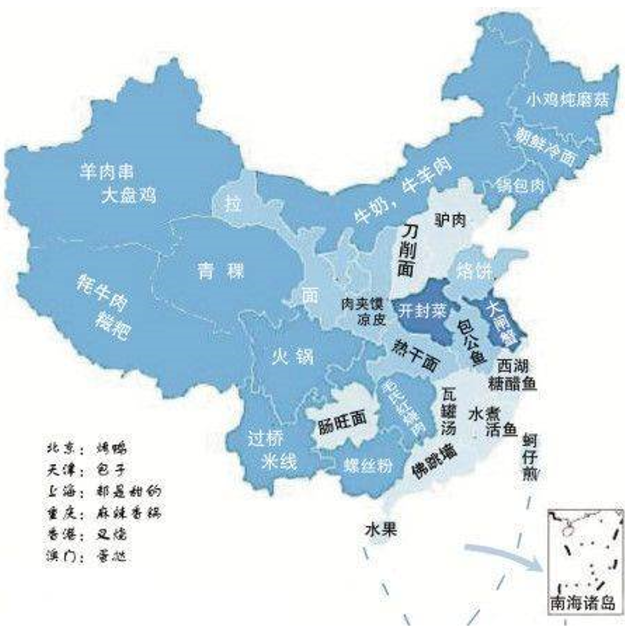 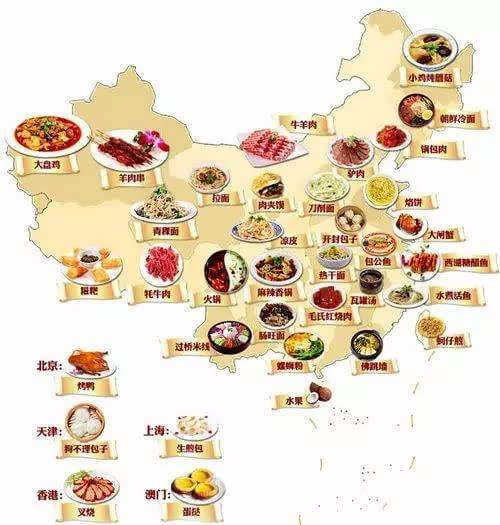 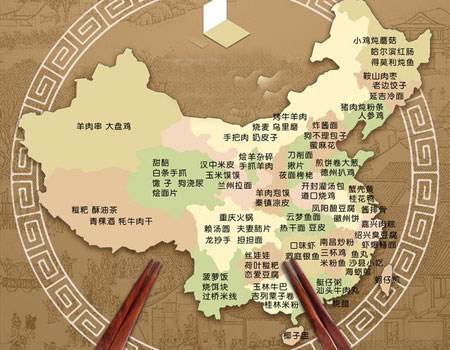